4 ноября
  День народного      единства.
Государственные праздники
Новый год
Рождество Христово
День защитников Отечества
Международный женский день
Праздник весны и труда
День Победы
День России
День народного единства
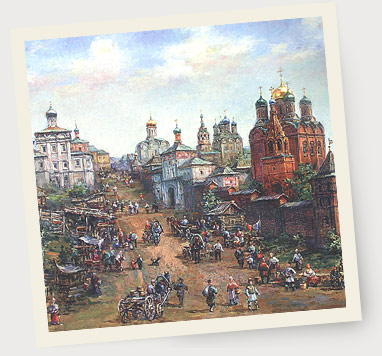 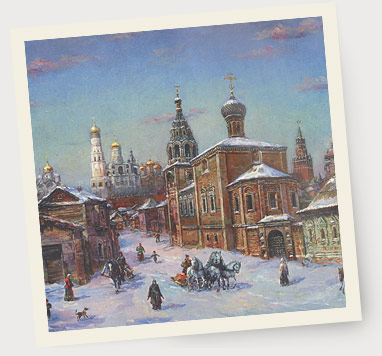 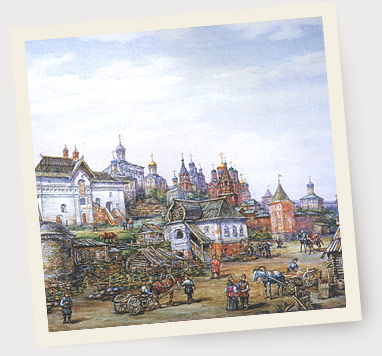 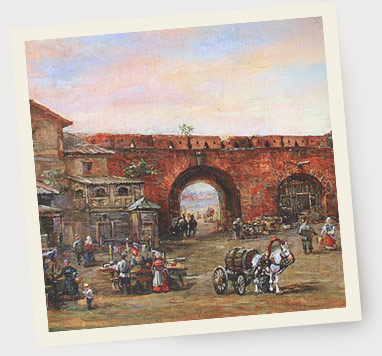 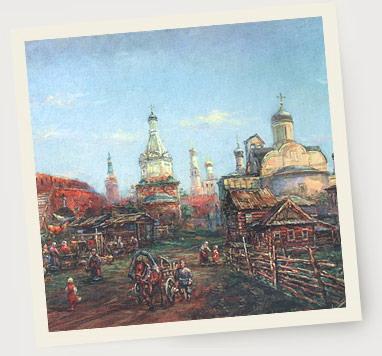 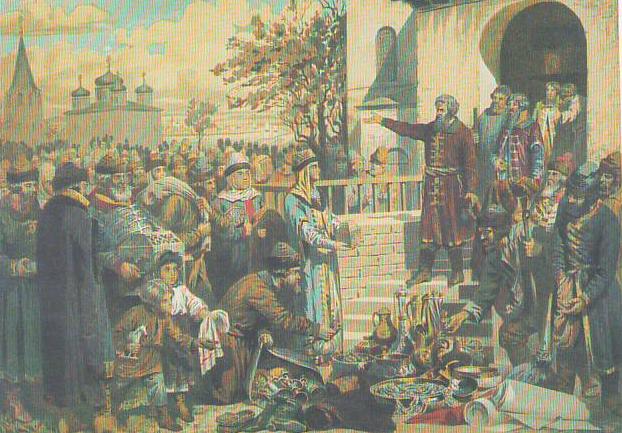 А. КИВШЕНКО.
 ВОЗЗВАНИЕ КУЗЬМЫ МИНИНА.
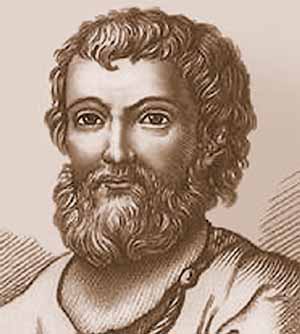 КУЗЬМА  МИНИН
КНЯЗЬ ДМИТРИЙ ПОЖАРСКИЙ
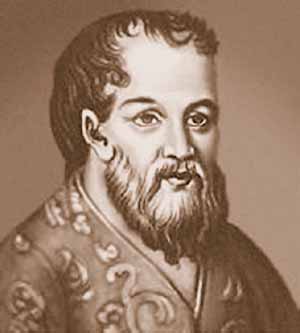 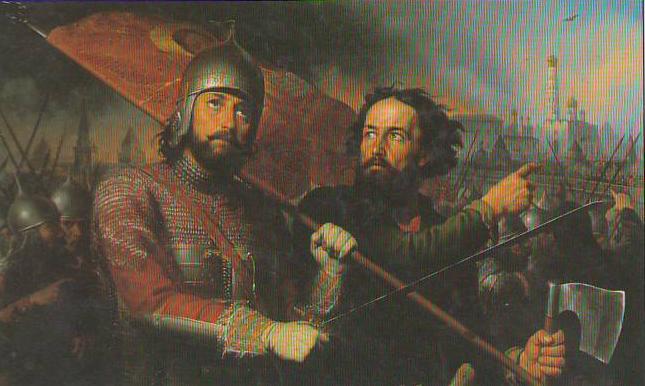 М. СКОТТИ. МИНИН И ПОЖАРСКИЙ.
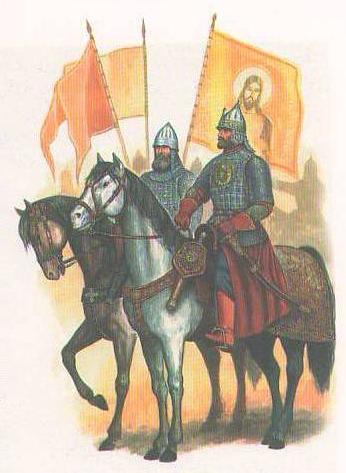 МИНИН И ПОЖАРСКИЙ ВЫСТУПАЮТ В ПОХОД.
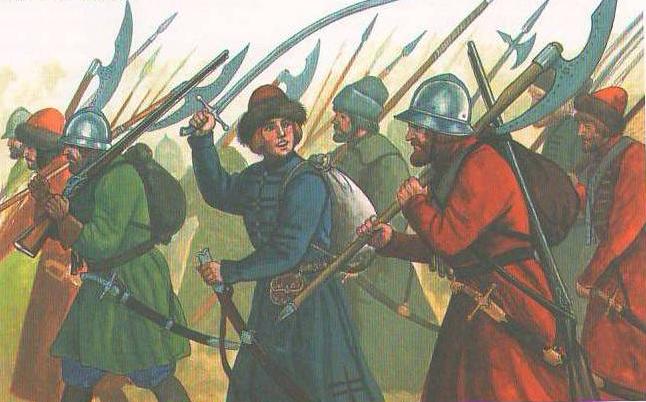 НИЖЕГОРОДСКОЕ ОПОЛЧЕНИЕ ВЫХОДИТ В ПОХОД
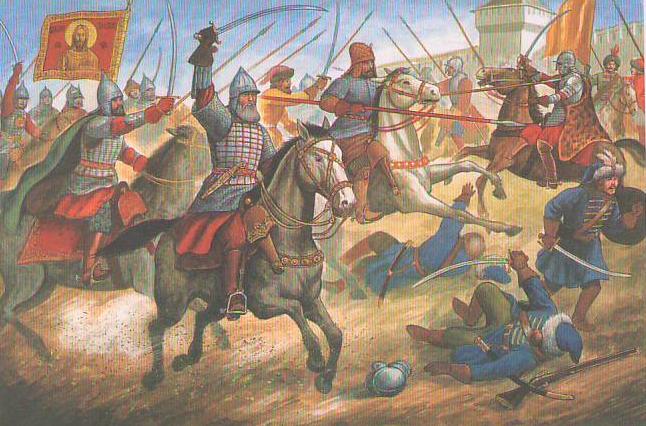 КУЗЬМА МИНИН В РЕШАЮЩЕЙ АТАКЕ
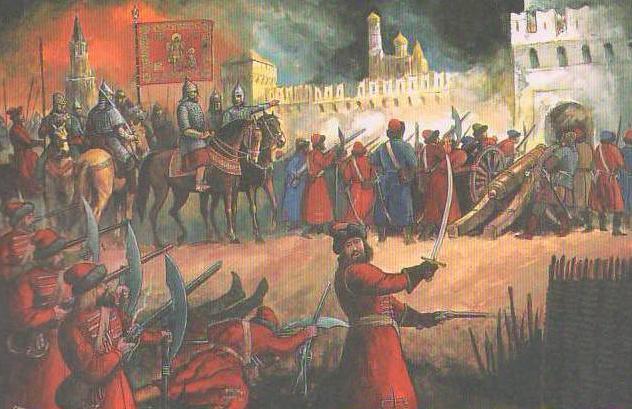 ВОЙСКО МИНИНА И ПОЖАРСКОГО У СТЕН КРЕМЛЯ.
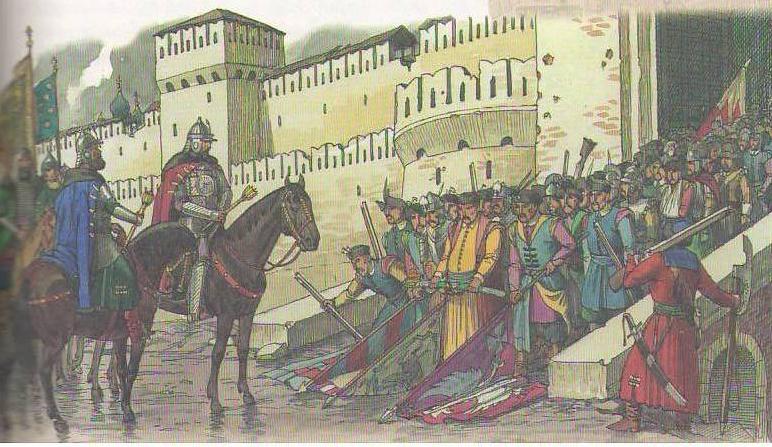 ПОЛЯКИ ПОКИДАЮТ КРЕМЛЬ И СДАЮТСЯ МИНИНУ И ПОЖАРСКОМУ
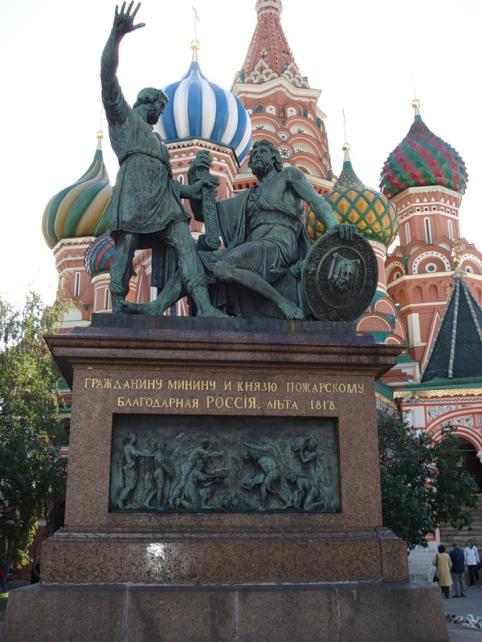 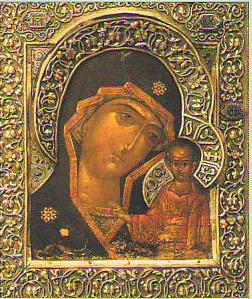 ИКОНА КАЗАНСКОЙ БОЖЬЕЙ МАТЕРИ
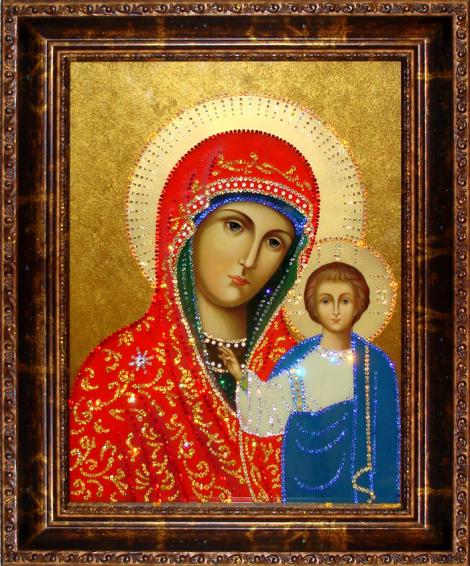 ИКОНА КАЗАНСКОЙ БОЖЬЕЙ МАТЕРИ
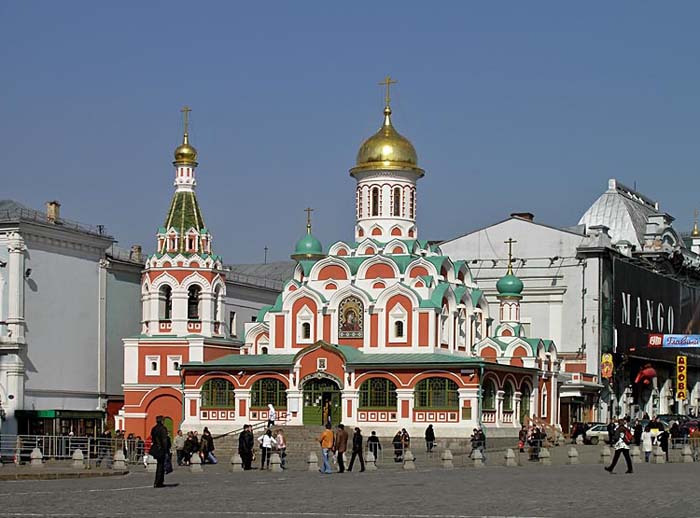 СОБЕРИ ПОСЛОВИЦЫ.
Родина – мать,
Жить –
Человек без Родины,
Где кто родится,
Родине служить.
умей за нее постоять.
там и пригодится.
что соловей без песни.
Государственный флаг России
Представляет прямоугольное полотнище трех равновеликих горизонтальных полос: верхней - белого цвета; средней- синего; нижней- красного цвета.
Принят Государственной Думой и подписан Президентом России В.В.Путиным 
25 декабря 2000 года.
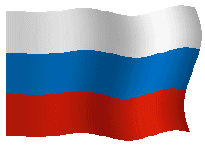 Государственные символы Российской Федерации.
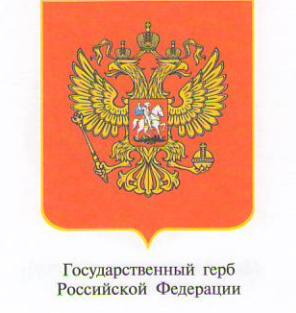 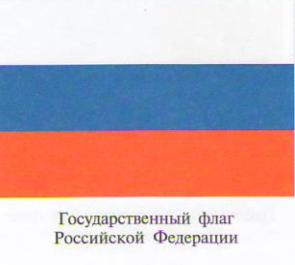 Государственный герб России
представляет четырехугольный , 
с закругленными нижними углами, заостренный в оконечности красный геральдический щит с золотым двуглавым орлом, поднявшим вверх распущенные крылья. 
Орел увенчан двумя малыми коронами и одной большой, соединенными лентой. В правой лапе орла- скипетр, в левой- держава. 
На груди орла на красном щите- серебряный всадник в синем плаще на серебряном коне.
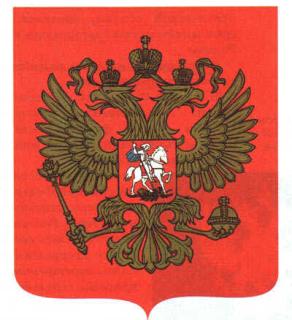 РЕЧЕВКА.
ГЛАВНОЕ – ВМЕСТЕ!
ГЛАВНОЕ – ДРУЖНО!
ГЛАВНОЕ – С СЕРДЦЕМ ГОРЯЩИМ В ГРУДИ!
НАМ РАВНОДУШИЕ НЕ НУЖНО!
ЗЛОБУ, ОБИДУ ПРОЧЬ ГОНИ!